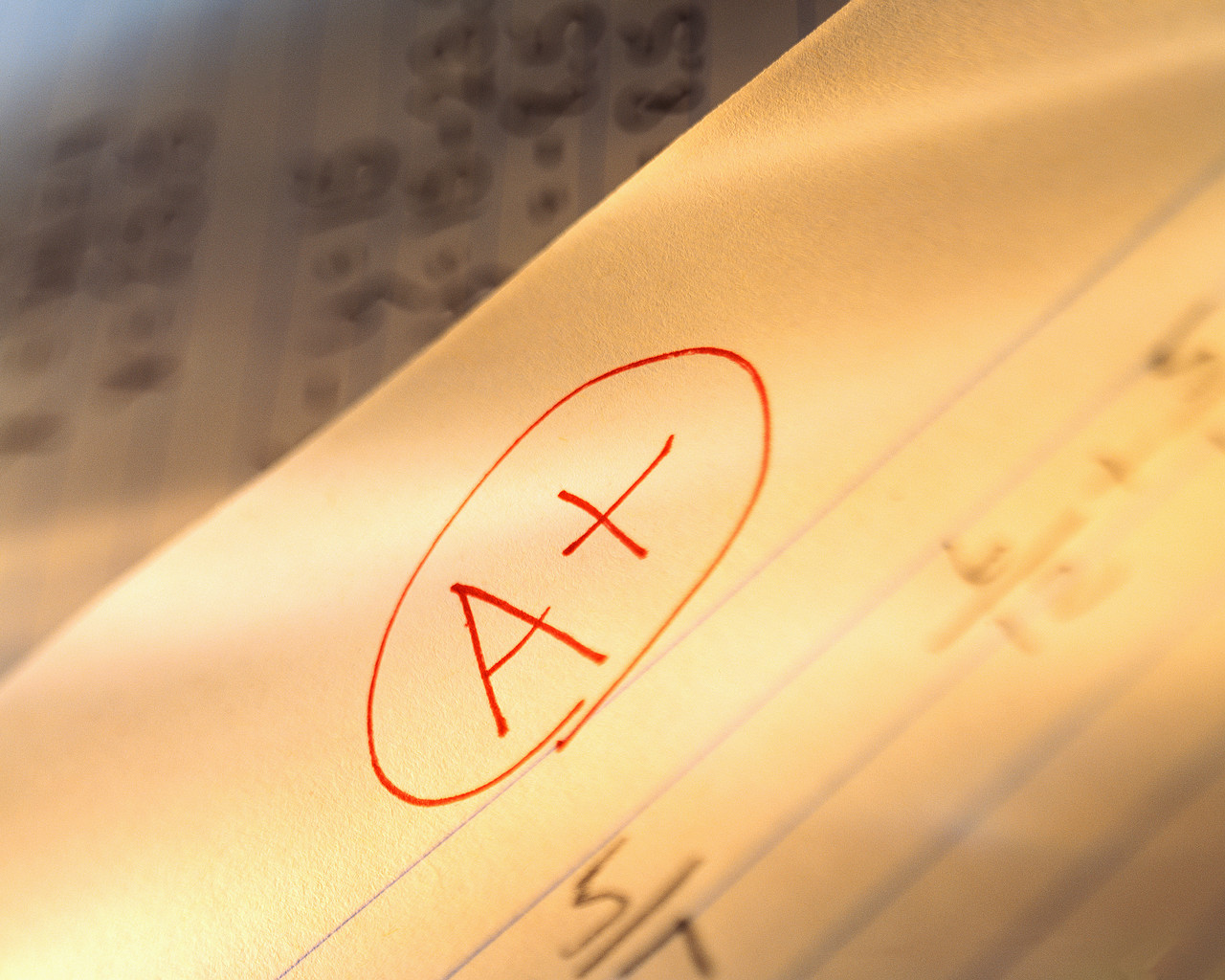 Gradebook Setup Refresher
2013-2014
If you are using the same grading scale and categories that you used last year skip the next two slides
Setting Up/Customizing Your Gradebook
Setting up the Gradebook
When logging into your Gradebook for the first time, the following basic set-up steps need to be
completed  under the Setting icon found in the Information Bar in order to begin entering grades:
Create a Grade Scale: You can use the District defaults or create your own grade scale.
Select or create a Category Group: ie. Math Category which can include  Assignments, Quizzes, Tests, etc. 
Create Seating Charts: This is optional but a nice addition in this new Gradebook.
Select Gradebook Setup Details: This is to align a set of Categories and a Grade Scale to each class. 
Create Assignments for a class and enter grades.
Create a Grade scale
1. On the Information Bar, click settings, from drop down, click Grade Scale. You will see the District default scales.
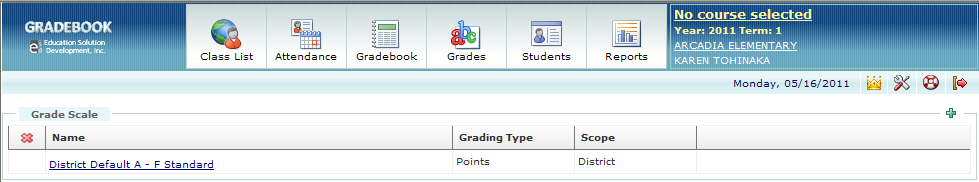 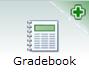 2. You  can add your own scale by clicking the green + sign.
4. To Delete a symbol, click the check box  next to the symbol you want deleted and click the red delete icon.
3. On the Grade Scale Details screen, complete the appropriate fields.  Name, Grading Type, Symbol, Value, Descrip.(Optional), Color ( to color code symbol in gradebook, also optional).
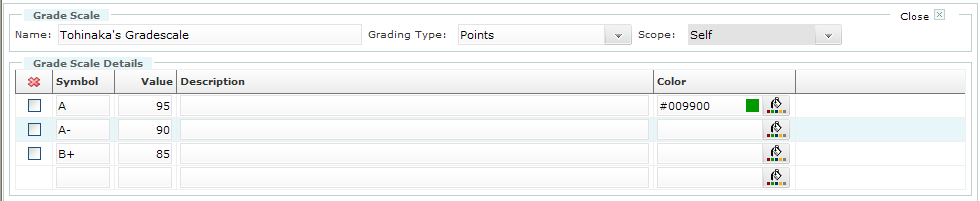 3
Create a Category Group
Categories are groups of like assignments. It can be the Assignments, Quizzes, Tests, etc. 
If all of your classes have the same Categories, with the same weight, only 1
group will need to be created.
1. On the Information Bar, click Settings, from drop down click Category.
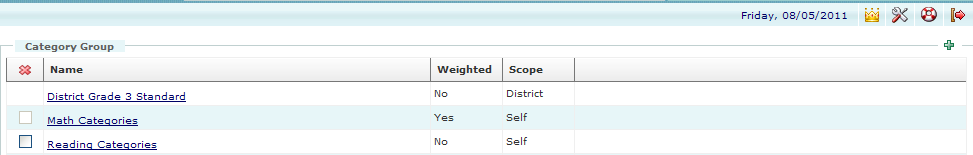 2. On Category screen, click green + to create a new Category.
4. If Weighting, check Weighted and enter amount in each weight field. Total must equal to 100%.
3. Enter Category Group Name or Subject Taught.
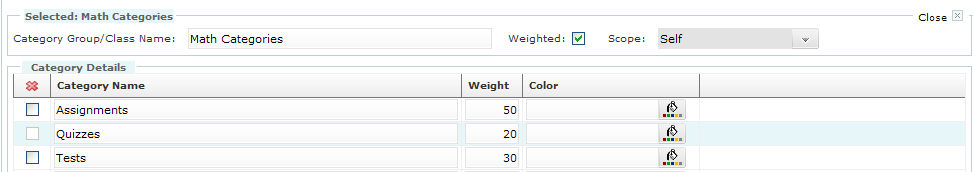 8. To Delete a category name, click the check box adjacent to Category and click the delete symbol X.
5.Enter a description for each type of Category.
6. Color Code, Optional.
7. Click SAVE when done.
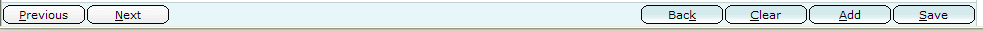 4
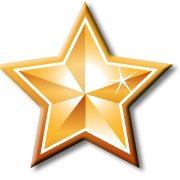 Gradebook Setup – Everyone needs to do this step each year.


The Gradebook setup is used to align a Grade Scale and a Category group to a class
1. On the Information Bar, click Settings icon, from dropdown, click Gradebook Setup. Each class assigned to the teacher will be listed.
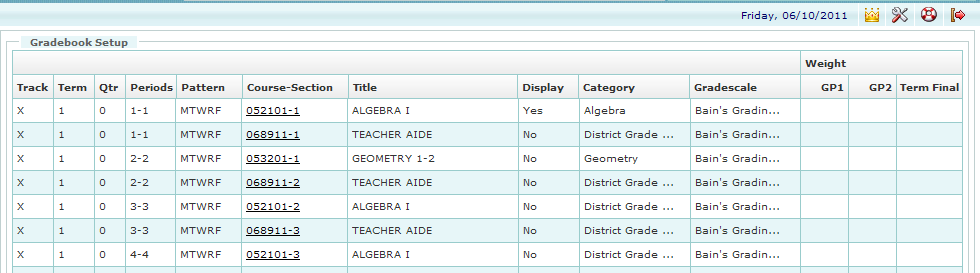 2. Under the Course-Section column, click on the title of the first class or Subject.
3. Once Display in Gradebook is selected, grayed-out fields such as “Set Per Student” and “Change” become active.
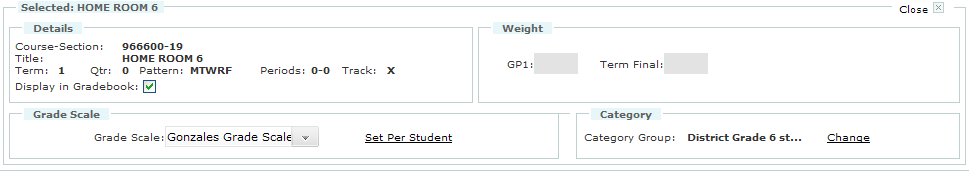 5
Gradebook Setup (cont.)
Weighted field for GP1,GP2, and Final Term not active so cannot be filled.
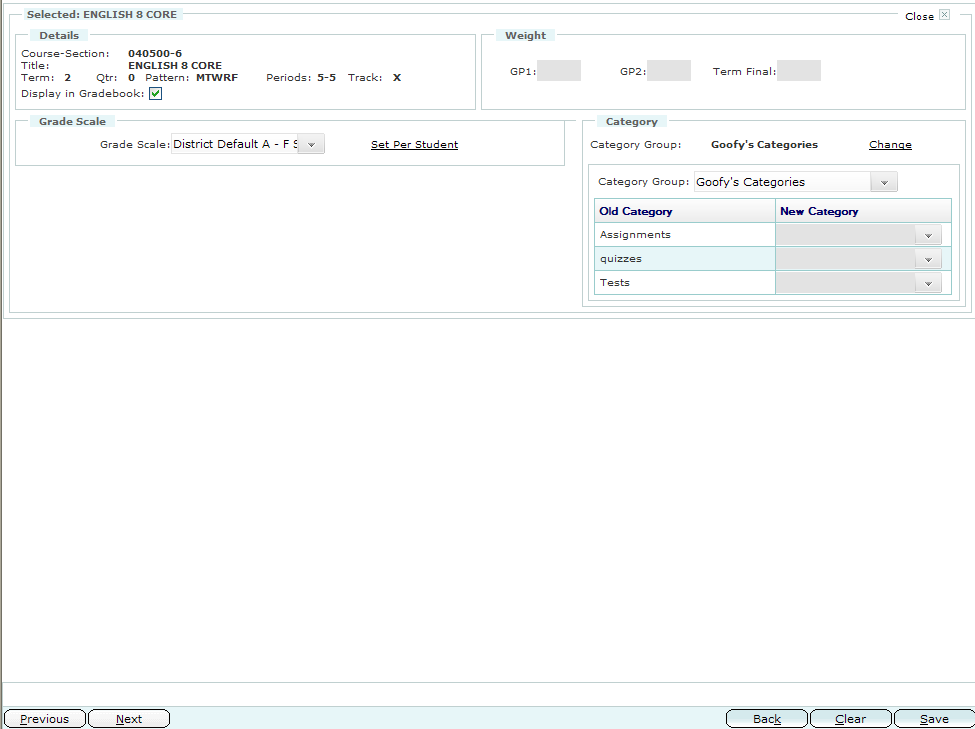 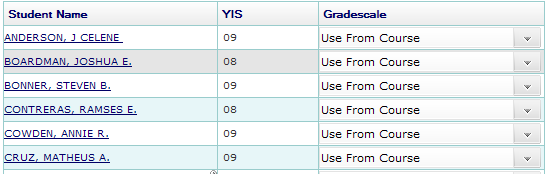 5. Add your Category Group by choosing the dropdown arrow. Click Change if you want to change any of the Categories.
4. Select Grade Scale. Also, a grade scale can be Set Per Student. When you click on Set Per Student a list of the students in the class appear. You can click on the dropdown arrow to the right under Grade Scale to choose a different Grade Scale per student.
6. Click SAVE and repeat the steps 2-6 for each class.
6
Merging Classes
If you have multiple rolls in one class you can merge those rolls as long as you do it before adding assignments.
Setup the Grade Scale and Categories for the classes (classes that are merging must have the same grade scale and categories)
Click Class List              on the top left corner
Click merge on the bottom right of that screen. 
It is best to merge your classes for both first semester and second semester at this time in order to avoid any possible complications merging when we begin the second semester.
Do not add any assignments until after you have verified that the merge was successful.
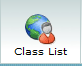 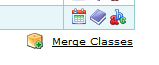 Add Assignments (Cont.)
Once you click the green ADD + button:
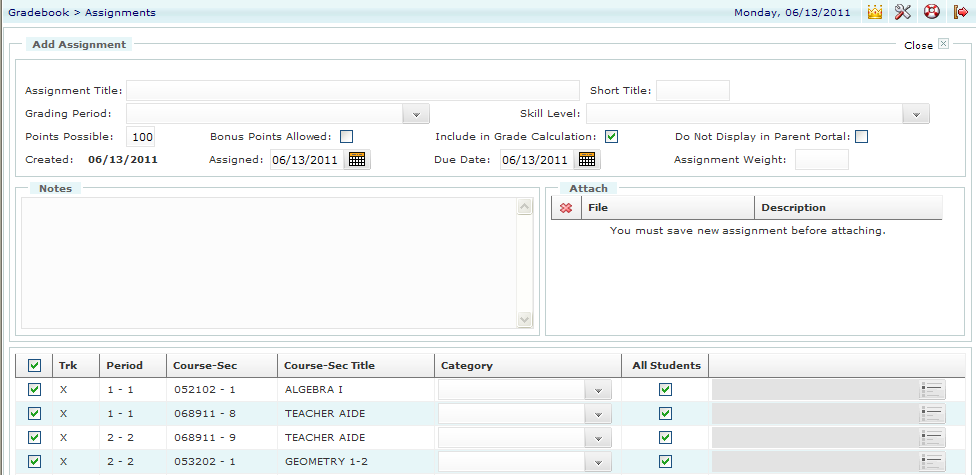 1. Enter Assignment Details in fields
2. You must assign which Category you want for the assignment by clicking on the dropdown arrow. If you only have assignments you still need to choose it.
4. Once you Save an assignment, you can attach a file for the students. But a better place to attach files is in Canvas because then you can grade it  with speed grader if you are having them turning in the assignment online.
3. Click SAVE at bottom when done.
8
Customizing your Gradebook: OPTIONS
Teachers have the option to customize certain features of their Gradebook. For instance, have the  Attendance screen display immediately after signing in. 
Fill in the fields you want to set as your customized Gradebook
On the Information Bar, click Settings icon. Then click Options.
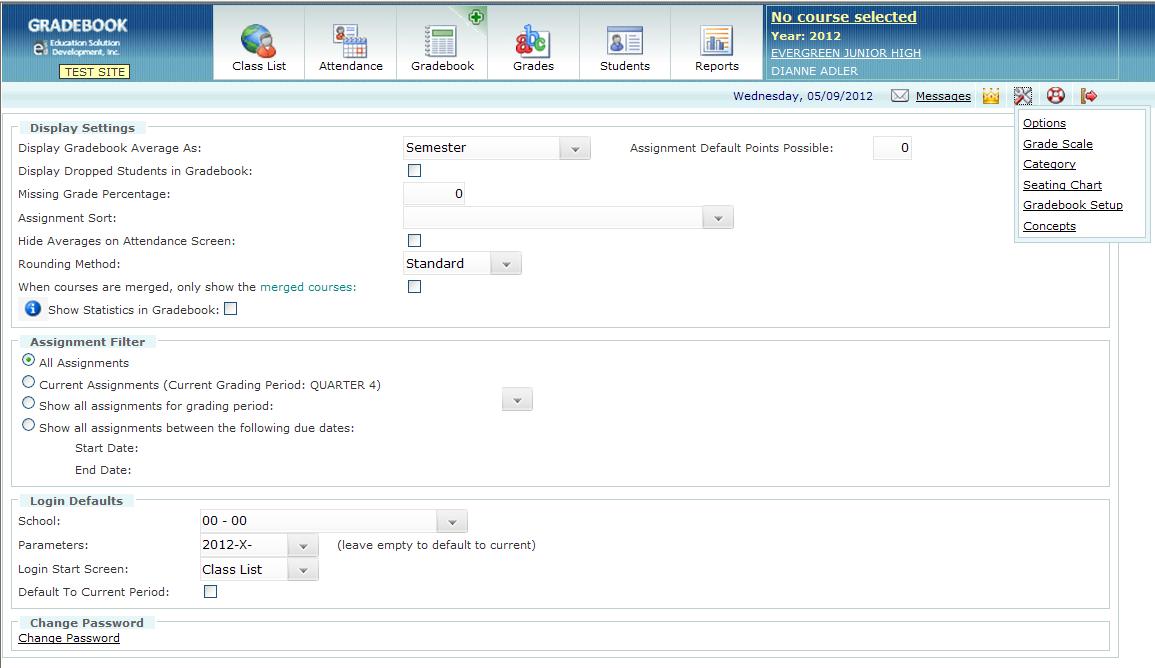 When you have filled in the fields, click Save.
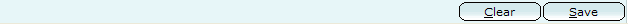 9
Setting Up Seating Charts
This is OPTIONAL when first setting up your Gradebook. To set up your seating charts:
On the Function Bar, click Course Selector and select a class.
On the Information Bar, click Settings icon.
From Dropdown, select Seating Chart.


4.    Enter the numbers of Rows and Columns needed.
5.    Click Generate to create your seating chart.
6.    To add students to the seating chart:
Click the student’s name in the Student list column.
Click the cell where that student will be seated.
Repeat a and b.
Click SAVE when finished.
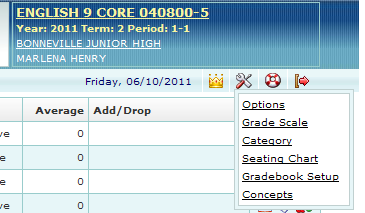 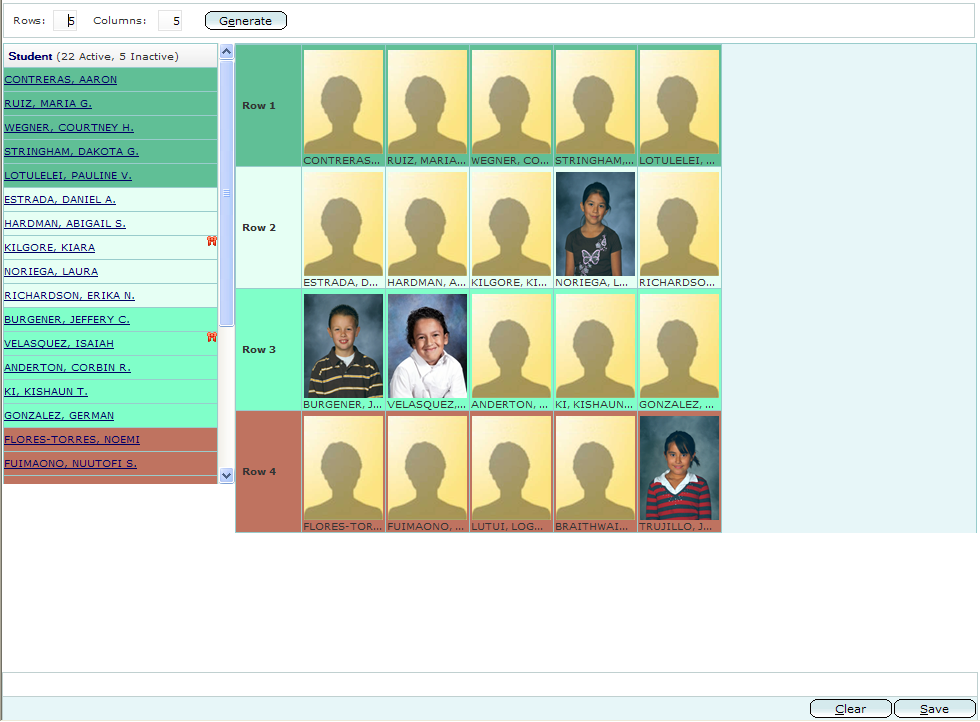 10
Printing Seating Charts
After you have set up a seating chart you can take roll with the seating chart 
You can also print the seating chart with pictures on it.
On the Function Bar, click Course Selector and select a class.
Click on Attendance tab
Click on the view options button and select 
	“By Seating Chart”







The seating chart will  come up. 
Click the Print Button and it will give you several options to choose from.
Choose the format you want and then
       it will generate the report.
7. Click Select a format
      I usually choose Acrobat PDF
8. Export
9. Print
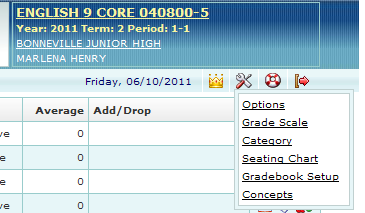 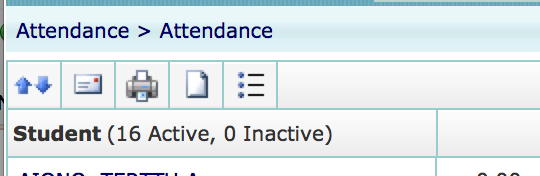 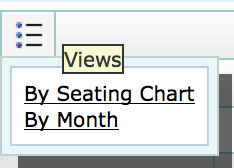 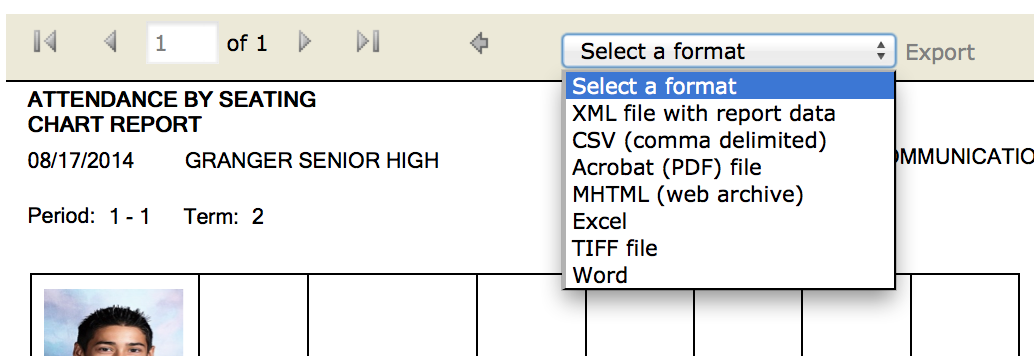 11